Bus Rapid Transit
Types of “BRT”
Flexibility: Operations on the Busway
Station
Station
Station
Station
Station
Station
Station
Station
Station
Local
BRT 1
BRT 2
BRT 3
Multi layered service
Express Routes
Feeder Routes
Direct access to different destinations
Successful BRT
Successful BRT: ITDP Ranking
Cleveland BRT: Before & After Study
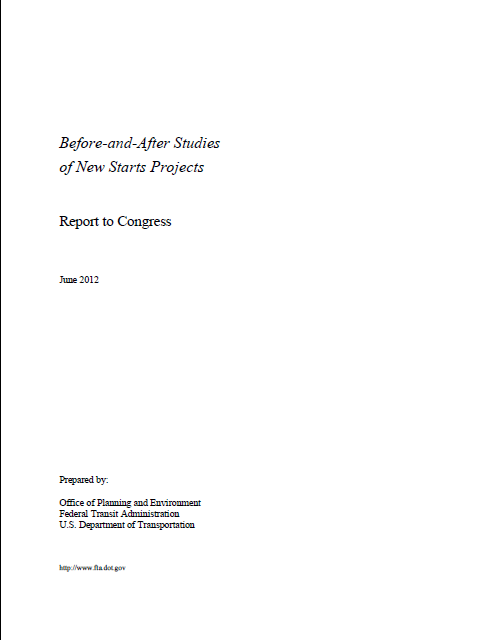 HealthLine
Exclusive Right of Way
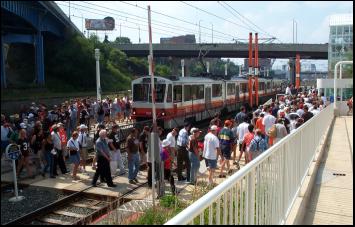 Euclid Corridor HealthLine Bus Rapid Transit
5.5 miles long 
36 stations
Complete Street
Building face to building face 
 Transit priority
 Pedestrian and bicycle friendly
 Landscape/hardscape treatment
 Pubic Art - Integrated/stand-alone
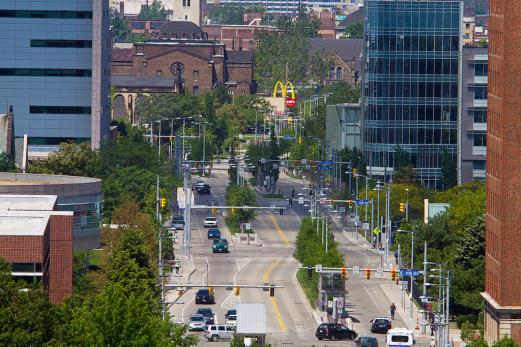 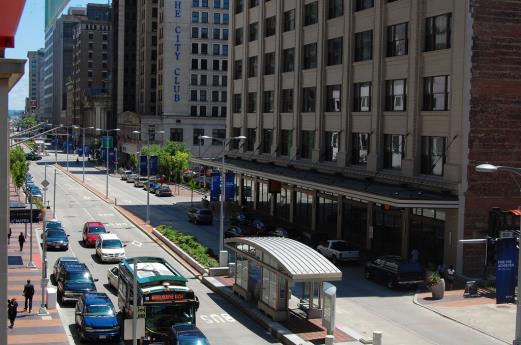 Bus Rapid Transit Amenities
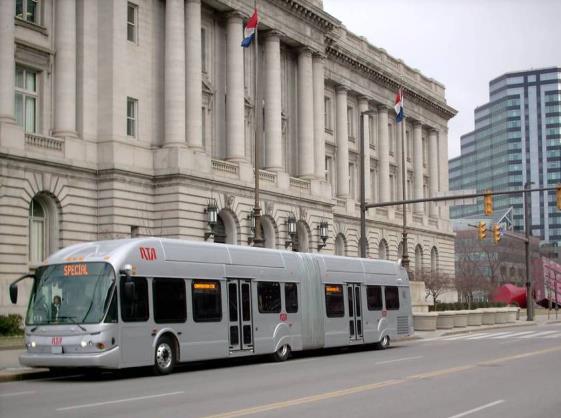 Bus only, exclusive right-of-way
High-frequency all day service
Bus priority preferential treatments
Branding
Off-bus fare collection
Level boarding
Intelligent transportation systems (ITS)
High-quality, highly visible stations
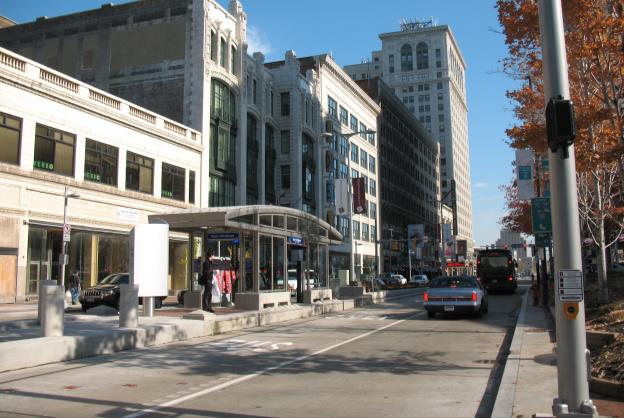 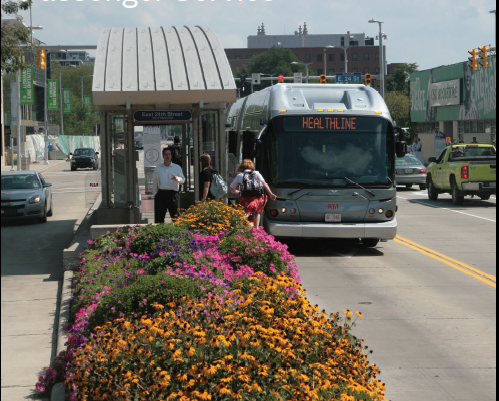 Transitway Alternatives
Center Median
Curbside
Offset
HealthLine Transitway
Transit Signal Priority
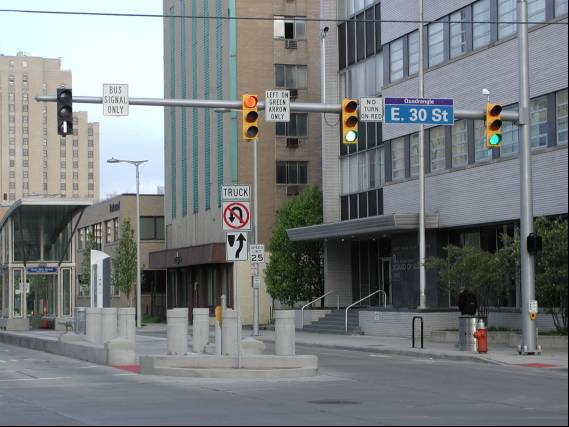 Vehicles
Precision Docking
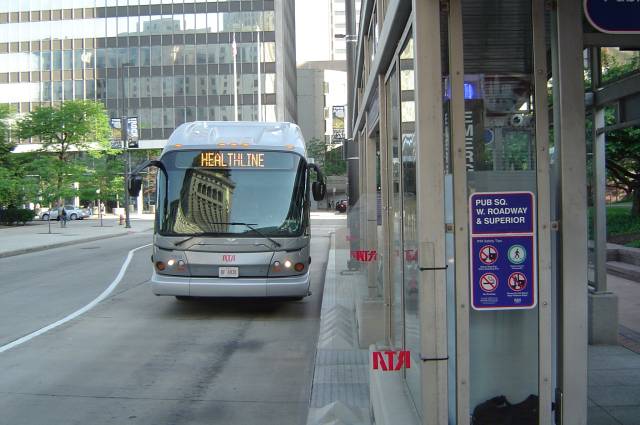 Level Boarding
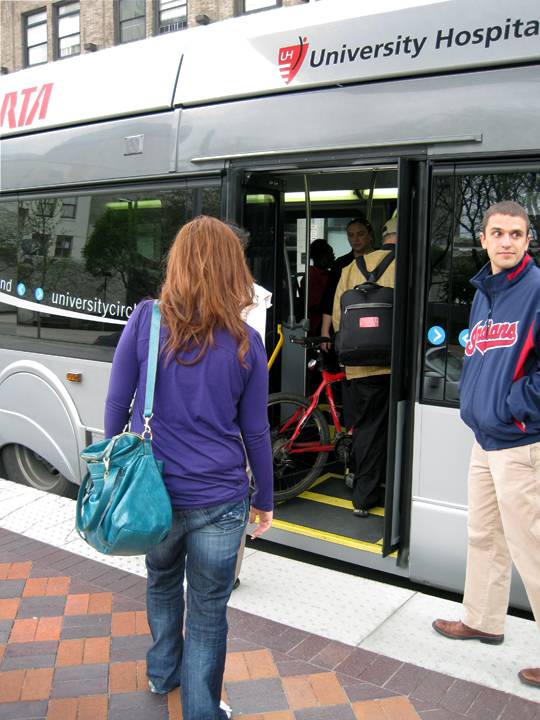 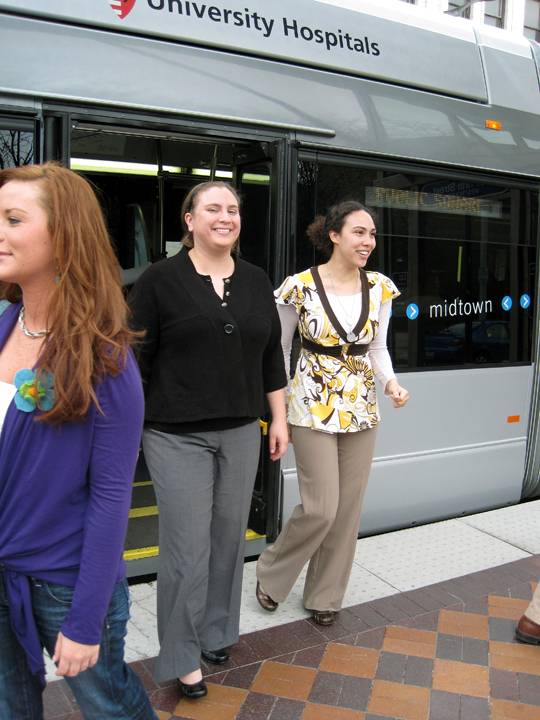 Stations
Layering of Forces/Issues
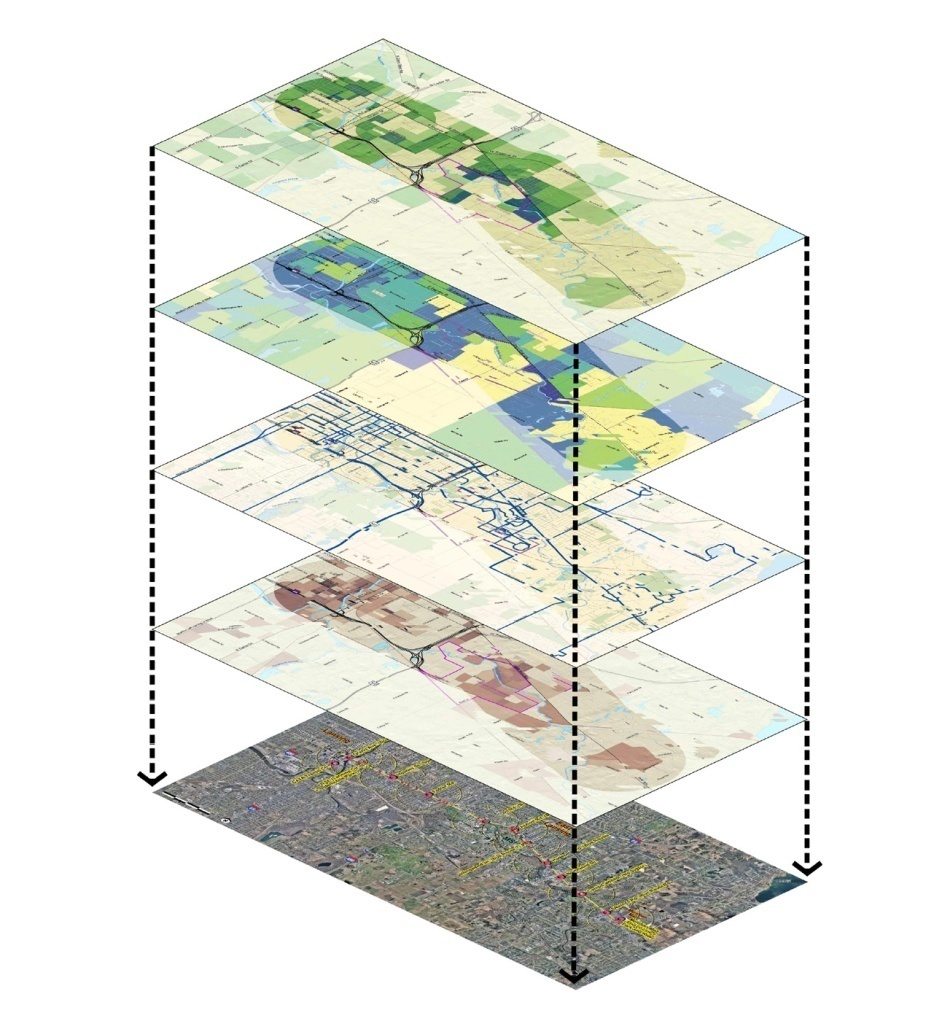 Inputs to be Considered
Feeder Bus Lines
Major Activity Nodes
Major Institutions
Higher-Density Residential Areas
Major Employment Centers
Transit Dependent Populations
Park-and-Ride Facility Sites
Signalized Intersections
Planned Developments
Environmental Constraints
Transit Station Access
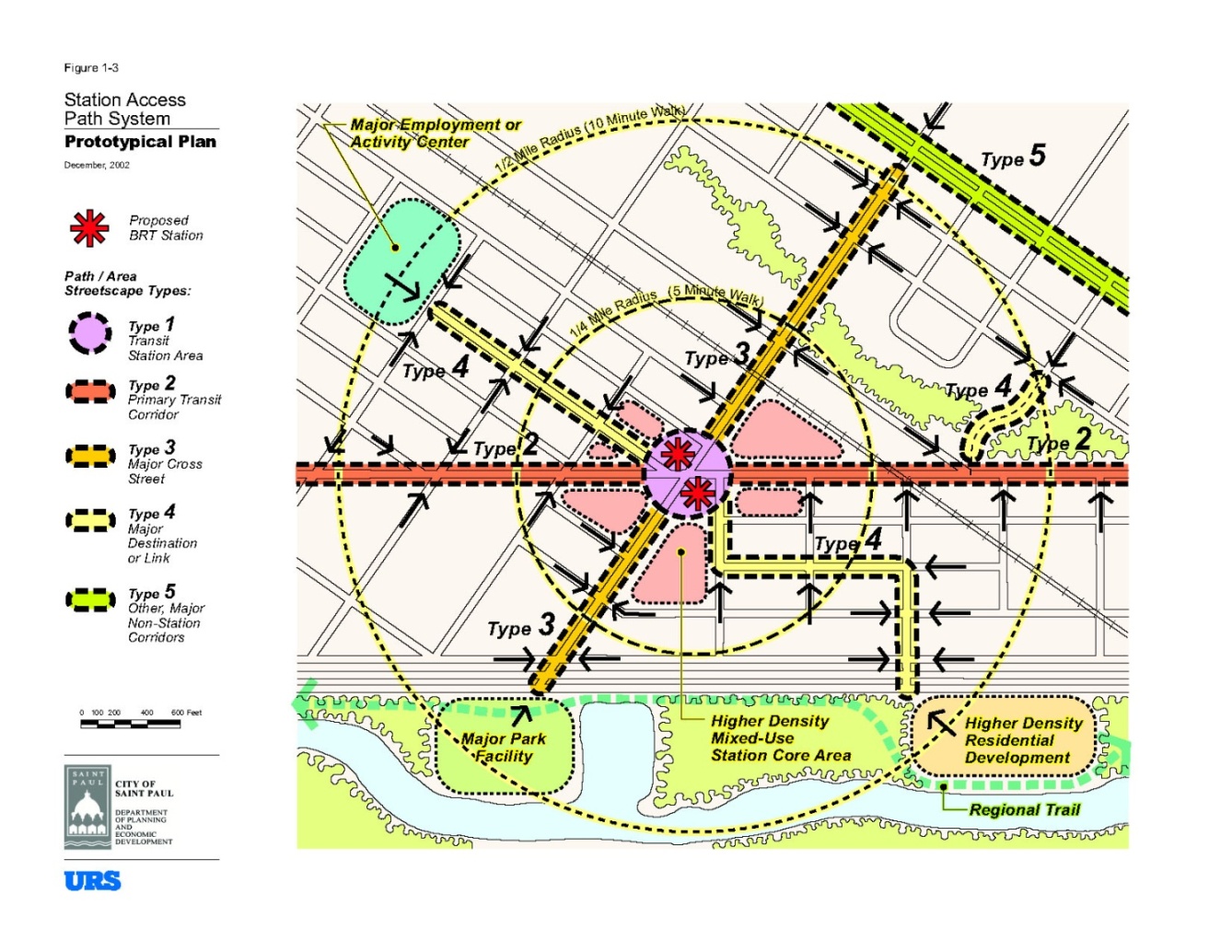 Station Components
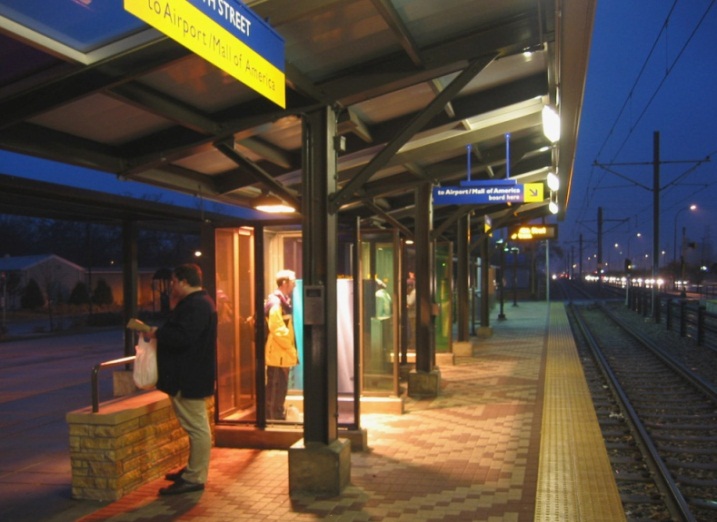 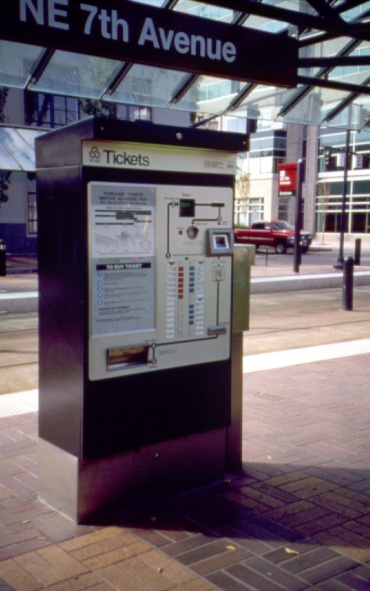 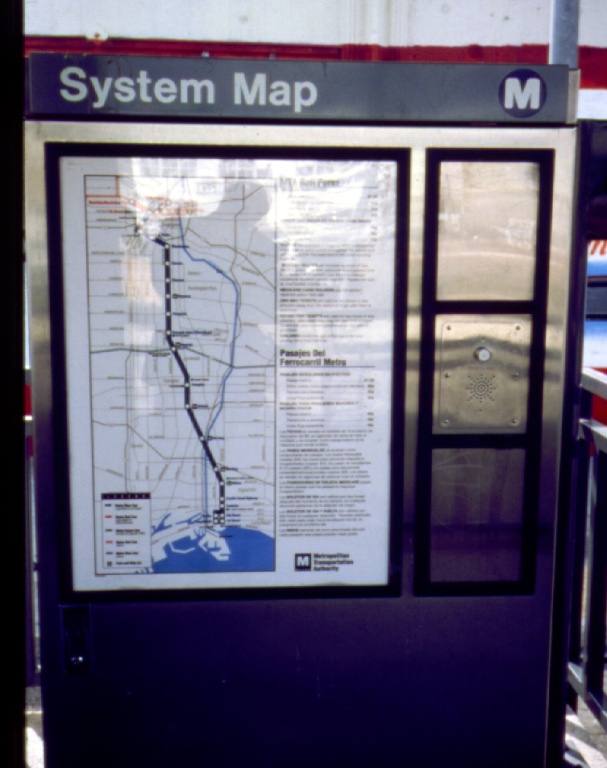 Lighting
Ticket Vending
Maps and Information
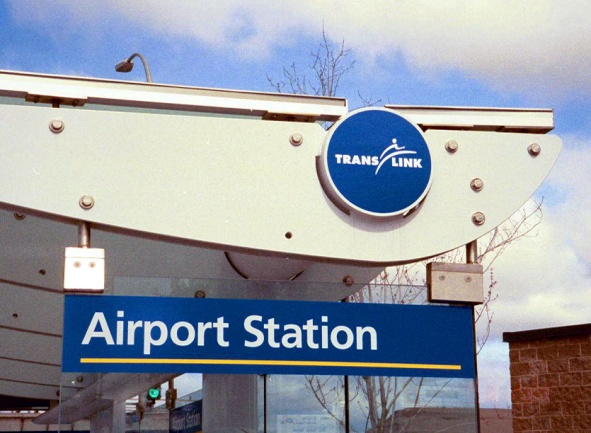 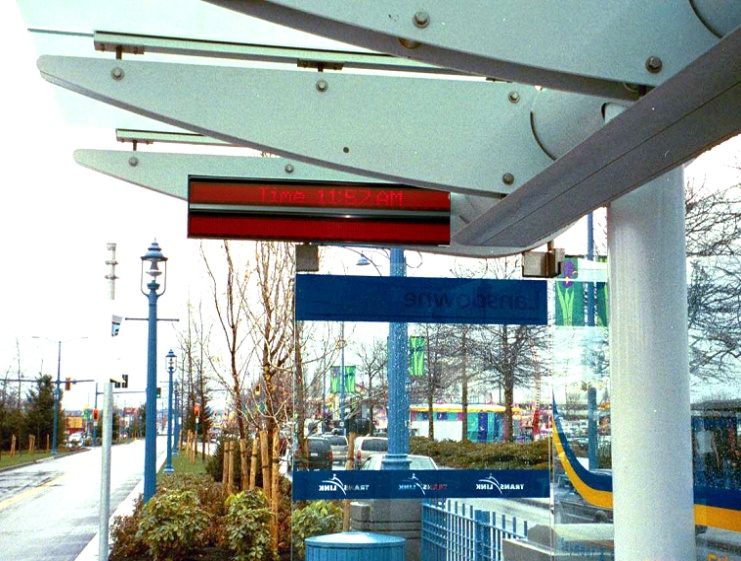 Station Name
Passenger Information Displays
Streetscape
Landscape
Public Art
Pedestrian Protection
Branding
Economic Development
Benefits to Transport System Users
Greater access: 
jobs, 
retail, 
health services, education and 
cultural facilities
Travel time savings
Travel cost savings
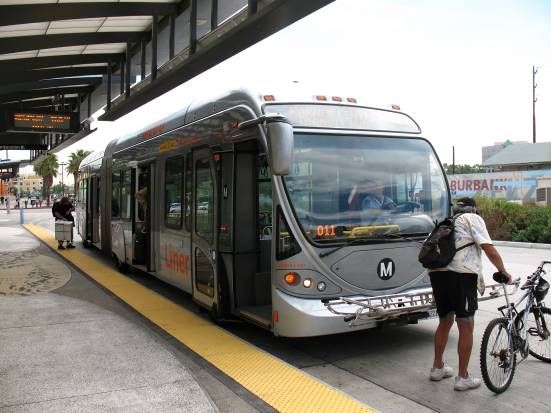 [Speaker Notes: Good]
Benefits to Community
Contain the costs of infrastructure
 Improve community amenities
 Increase regional competitiveness
 Increase gross regional product
 Sustainable development
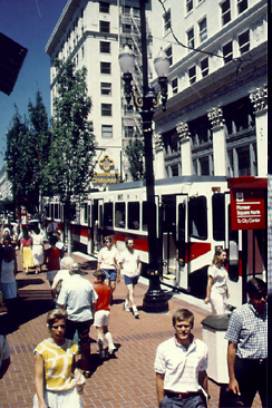 [Speaker Notes: Good]
Public Agencies Benefits
A typical state or local government could realize a 4 to 16 percent gain in tax revenues. 
The Washington Metrorail system is expected to generate $2.1 billion in tax revenues for Virginia over 30 years. 
Development surrounding the Station in Eden Prairie, MN, will annually return over $400,000 in residential property taxes and nearly $300,000 in retail property taxes.
More revenue to local government
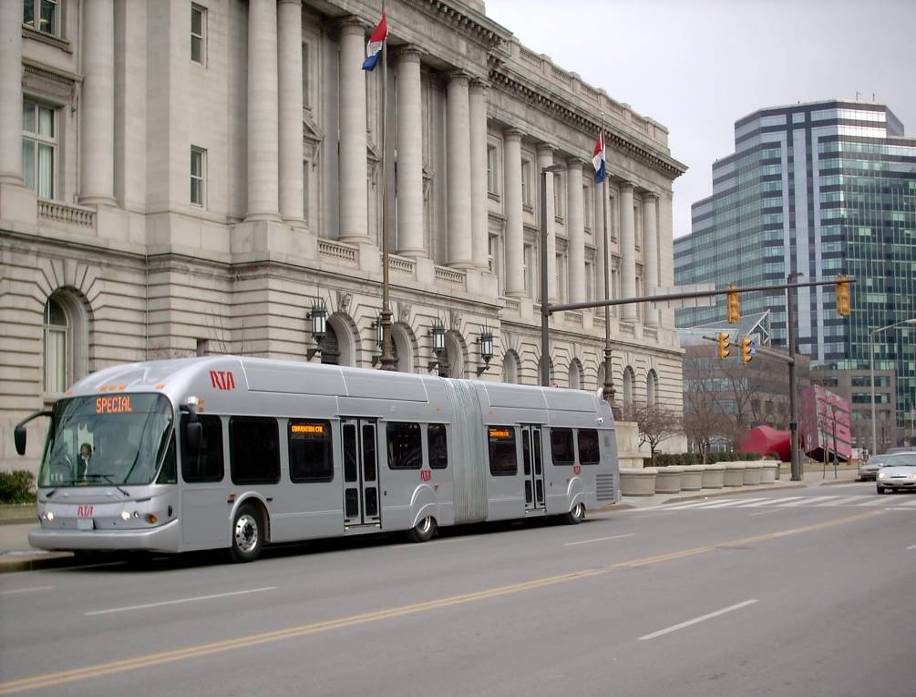 [Speaker Notes: Good]
Private Developer Benefits
In Cleveland, property values more than doubled along the corridor.

“Developers gravitate toward places where they see investment happening. There's no question the Euclid Corridor is a catalyst…" Lillian Kuri, Director of Special Projects for the Cleveland Foundation.
Improves access
Provides passenger traffic 
Reduces  parking requirements 

Faster absorption rates
Lower vacancies
Land values increase
Higher rents
Higher Return on investment (ROI)
[Speaker Notes: Good]
The Power of Permanence
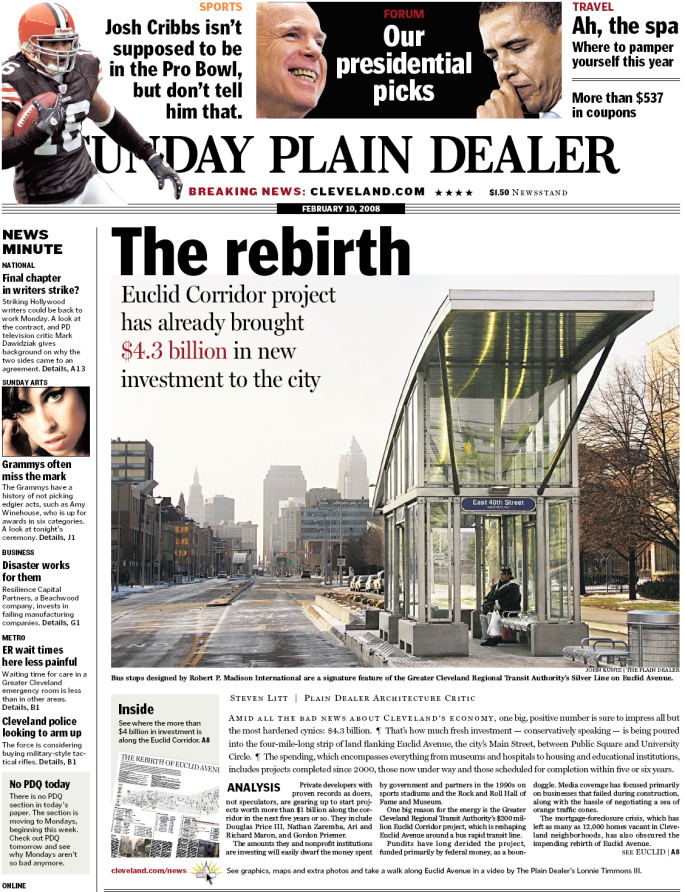 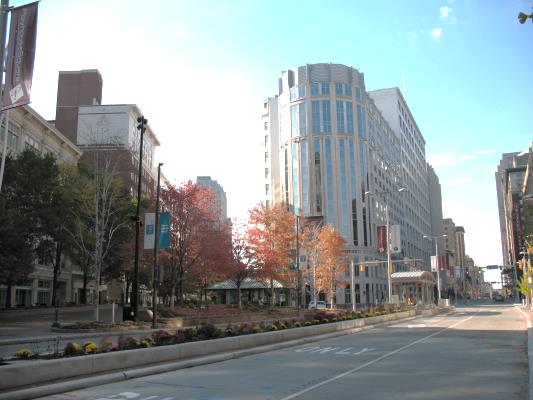 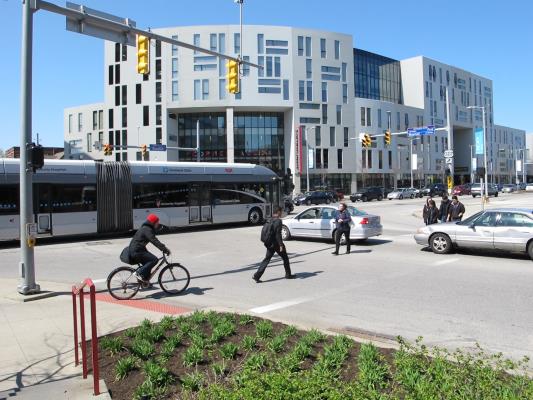 [Speaker Notes: $6 Billion in Economic development

The Power of Permanence]
Midtown
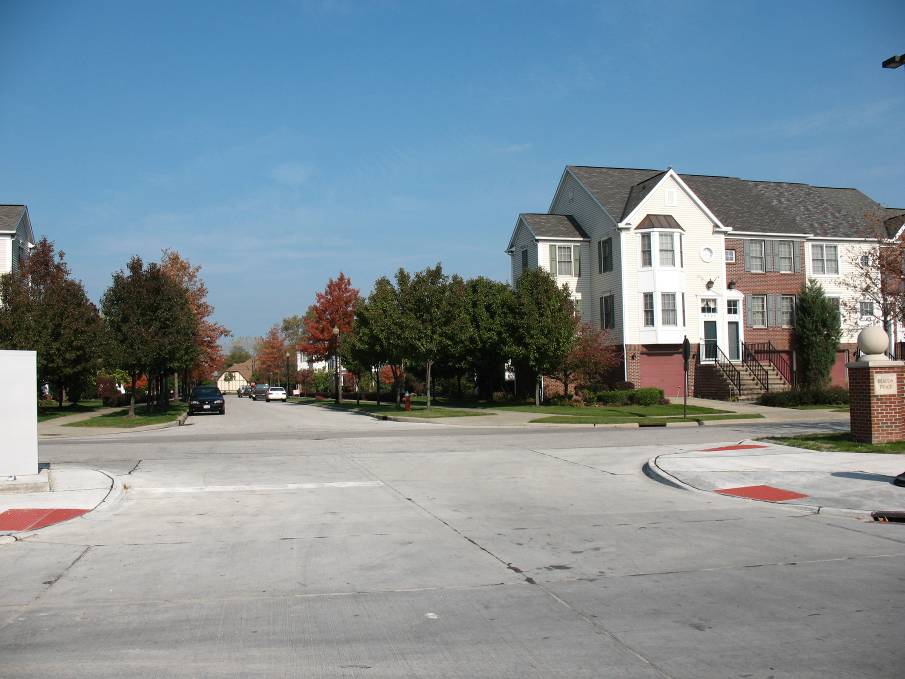 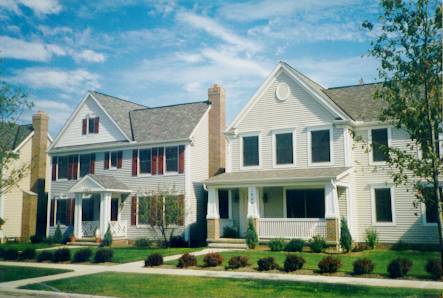 The price of an acre of land in the long-blighted Midtown area has doubled in the past five years from $200,000 to $400,000.
[Speaker Notes: Include]
Long-Term Economic Benefit
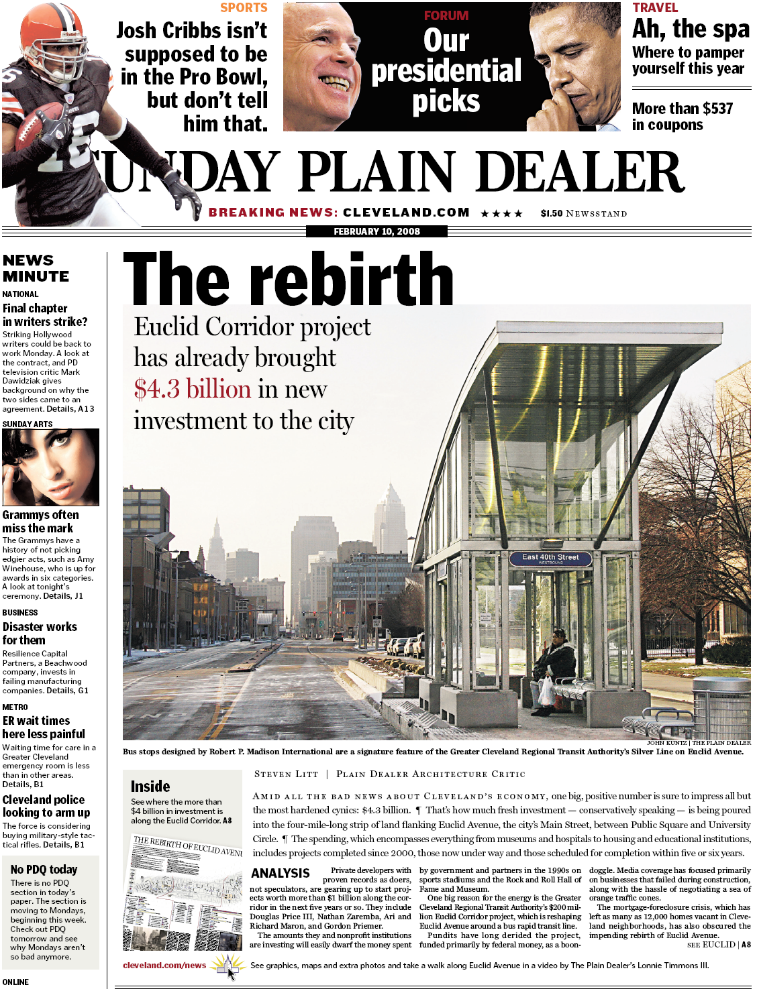 Source: BPP & Associates Economic Impacts of the Euclid Corridor BRT Project; Greater Cleveland RTA 2000.
[Speaker Notes: Include]